Bellwork
Why do atoms bond?
To become more stable!
1
Chemical Bonding!
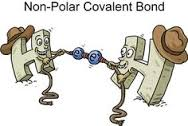 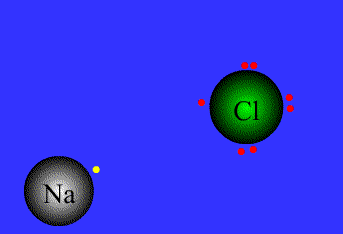 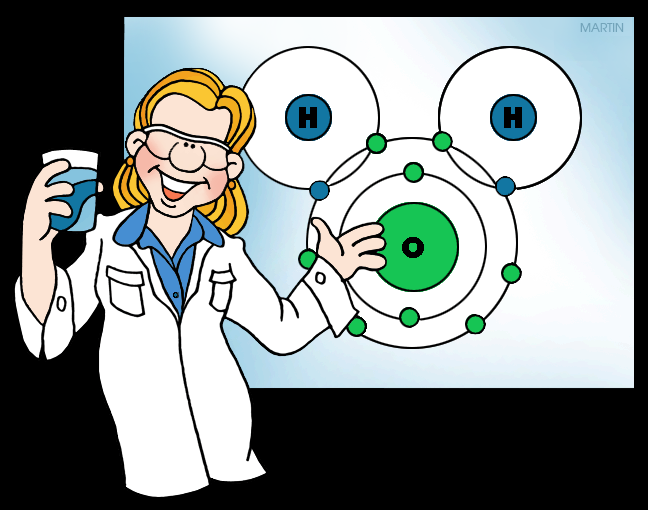 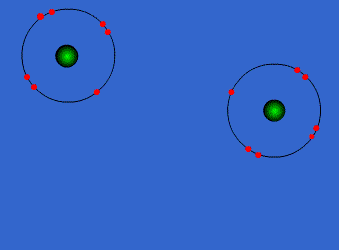 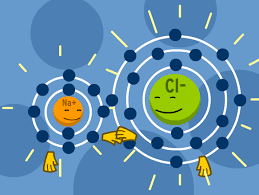 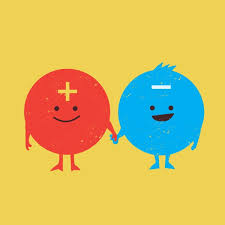 1) What is a Chemical Bond?
the joining of atoms to form new substances.  The properties of these new substances are different from the properties of the original elements.
What are all atoms trying to achieve?
   All atoms trying to achieve a stable octet.
2) Describe the Octet rule.
Atoms strive to 8 valance electrons. 
(except H and He) 


3) How do atoms fulfill the Octet Rule?
Atoms will lose, gain, or share electrons.
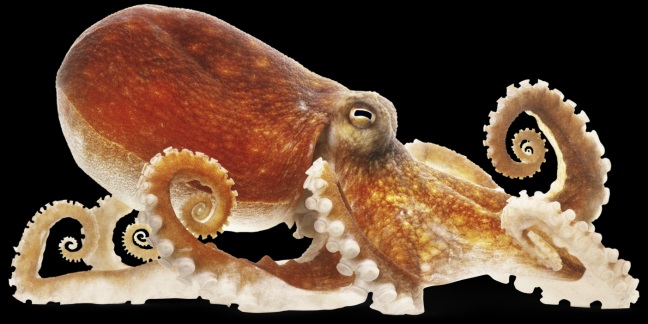 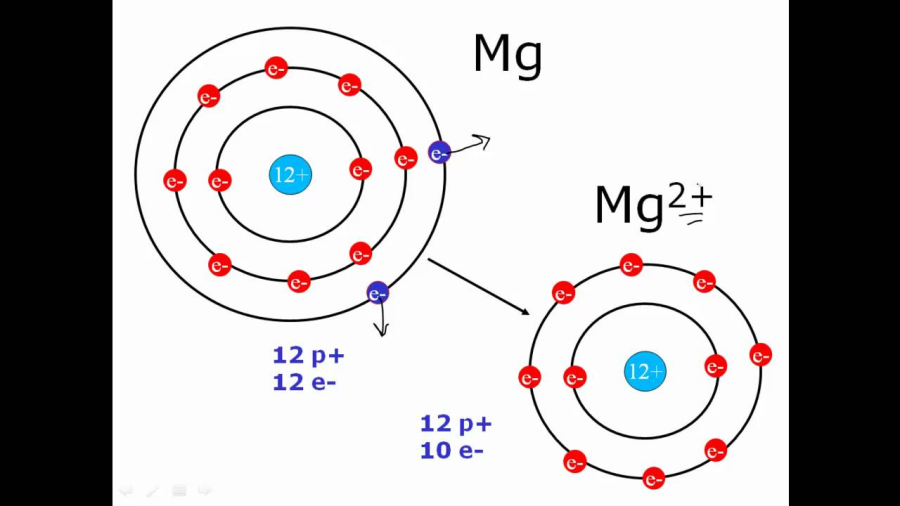 Law of Electric Charges
Things that are negatively charged and things that are positively charged pull on (attract) each other. This makes electrons and protons stick together to form atoms. Things that have the same charge push each other away (they repel each other). This is called the Law of Charges
4) Now, put it in your own words.
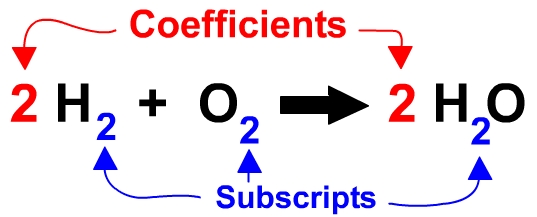 5) What is a coefficient?
Number before a molecule
Tells you number of molecules
6) What is a subscript?
Small number after an element
Tells you number of that ATOM in a molecule
7) What is an oxidation number?
Charge for an element to become stable
**write them on the periodic table
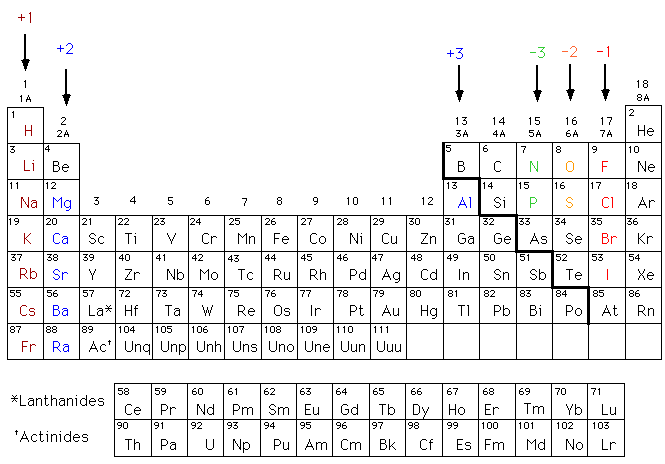 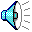 CHEMICAL BONDING
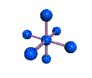 IONIC BONDS
COVALENT BONDS
METALLIC BONDS
8) How do you form an ionic bond?
A nonmetal takes electron(s)
from an atom of a metal
a. What’s the action happening in an ionic bond?  
Transferring of Electrons
Metals and Nonmetals
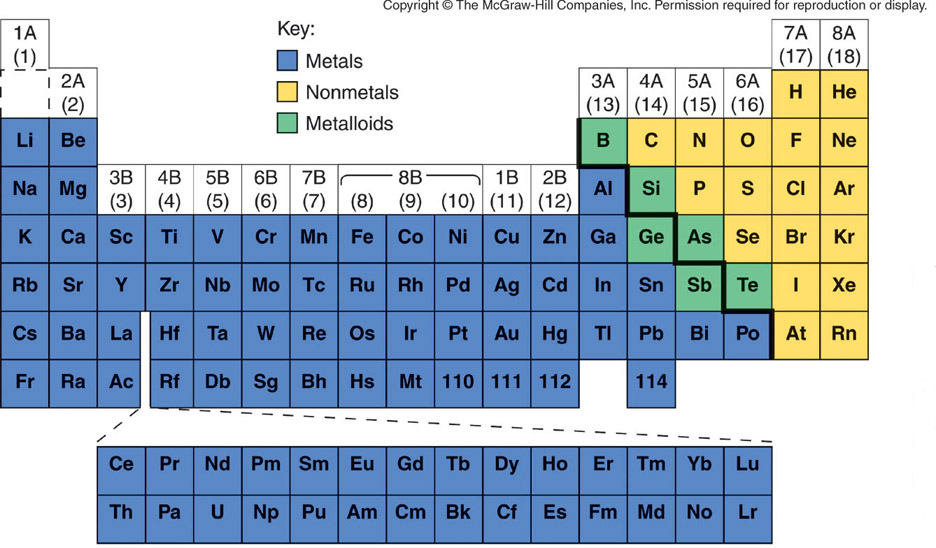 10
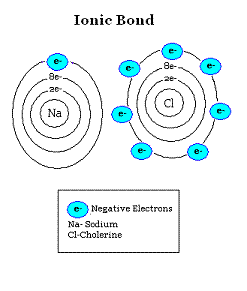 9) What two types of substances form ionic bonds?
Non-Metal
Metal
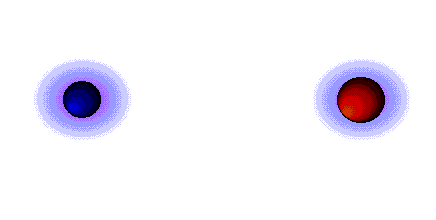 10) What particles form ionic bonds?
ION – any atom with more or
less electrons that it is
supposed to have*
11) What type of substances do atoms with ionic bonds form?
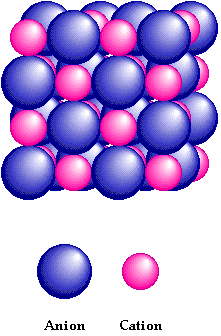 Salts 
And
crystals
Anion (-)	   Cation (+)
12) Properties of Ionic Compounds
Crystalline structure
Strongly bonded
Rigid
High melting points
NONMETAL
METAL
SUBSCRIPTS
IONIC BONDING
IS THE COMPOUND 
AN IONIC COMPOUND?
Mg  N
3
2
+
+
1e
-
11 p
11 e
11 p
10 e
Na
Na
-
=
-
-
loses one electron
Normal sodium atom
to become sodium ion
13) What is the name for an ion with a positive charge?
Metals will tend to lose electrons and become
POSITIVE CATIONS
+
+
1e
-
17 p
17 e
17 p
18 e
Cl
Cl
+
=
-
-
to become a chloride ion
Normal chlorine atom
gains an electron
14) What is the name for anion for an ion with a negative charge?
Nonmetals will tend to gain electrons and become
NEGATIVE ANIONS
Work on the worksheet in your packet. Use your periodic table.
IONic Bonding
electrons are transferred between valence shells of atoms 
ionic compounds are 
	made of ions
NOT MOLECULES
ionic compounds form substances  called Salts or Crystals
IONic bonding
Always formed between metals and non-metals

[METALS ]+   [NON-METALS ]-
Lost e-
Gained e-
IONIC BONDING
Na+1 is called a sodium ion

The +1 symbol means it
has lost one electron
IONIC BONDING
Mg+2 is called a magnesium ion

The +2 symbol means it
has lost two electron
IONIC BONDING
S-2 is called a sulfide ion

The -2 symbol means it
has gained two electron
IONIC BONDING
Cl-1 is called a chloride ion

The -1 symbol means it
has gained one electron
Crystalline structure
The POSITIVE CATIONS stick to the NEGATIVE ANIONS, like a magnet.
+
+
-
-
-
-
+
+
-
+
-
+
+
-
-
-
+
+
Ionic Bonds…Do they Conduct?
Conducting electricity is allowing charges to move.
In a solid, the ions are locked in place.
Ionic solids are insulators.
When melted, the ions can move around.
Melted ionic compounds conduct.
First get them to 800ºC.
Dissolved in water they conduct.
+
-
+
-
-
+
-
+
+
-
+
-
-
+
-
+
Ionic solids are brittle
-
+
-
+
-
+
-
+
+
-
+
-
-
+
-
+
Ionic solids are brittle
Strong Repulsion breaks crystal apart.
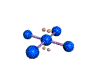 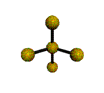 COVALENT BONDING
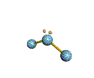 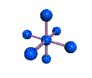 COVALENT BONDING
When an atom of one nonmetal
shares one or more electrons
with an atom of another 
nonmetal so both atoms 
end up with
eight valence electrons
COVALENT BOND FORMATION
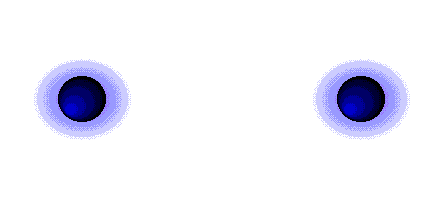 When one nonmetal shares one or more electrons with an atom of another nonmetal so both atoms end up with eight valence electrons
NONMETAL
NONMETAL
COVALENT BONDING
IS THE COMPOUND 
A COVALENT COMPOUND?
C O
2
YES since it is made of only nonmetal elements
Lewis Structures
Developed the idea in 1902.
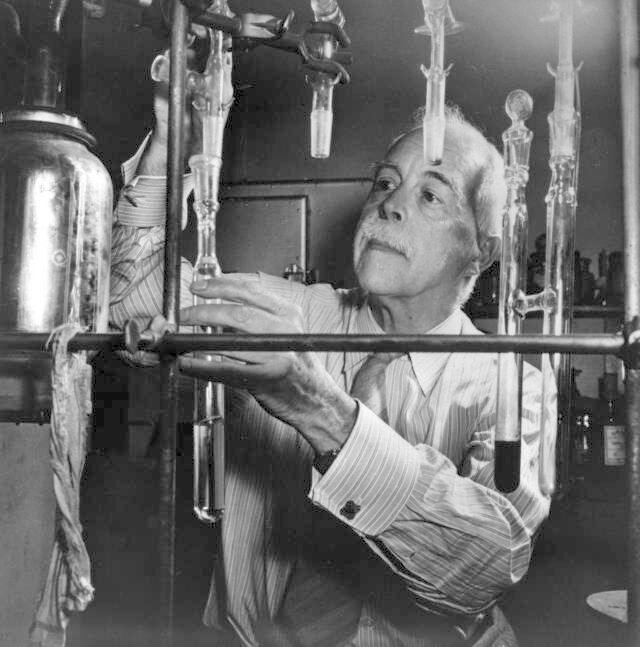 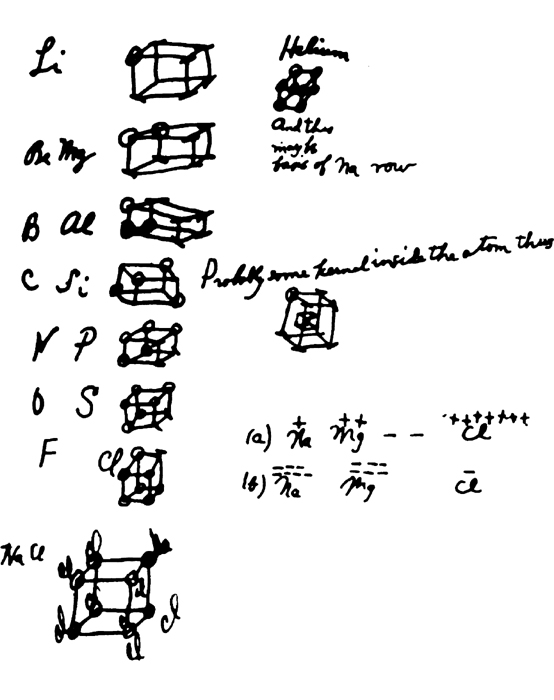 G. N. Lewis
34
Lewis Dot Symbols
Place one dot per valence electron on each of the four sides of the element symbol.
Pair the dots (electrons) until all of the valence electrons are used.
.
.
.
:
.
.
.
:
N
.
N
.
.
N
N
:
.
.
:
.
Nitrogen, N, is in Group 5A and therefore has 5 valence electrons.
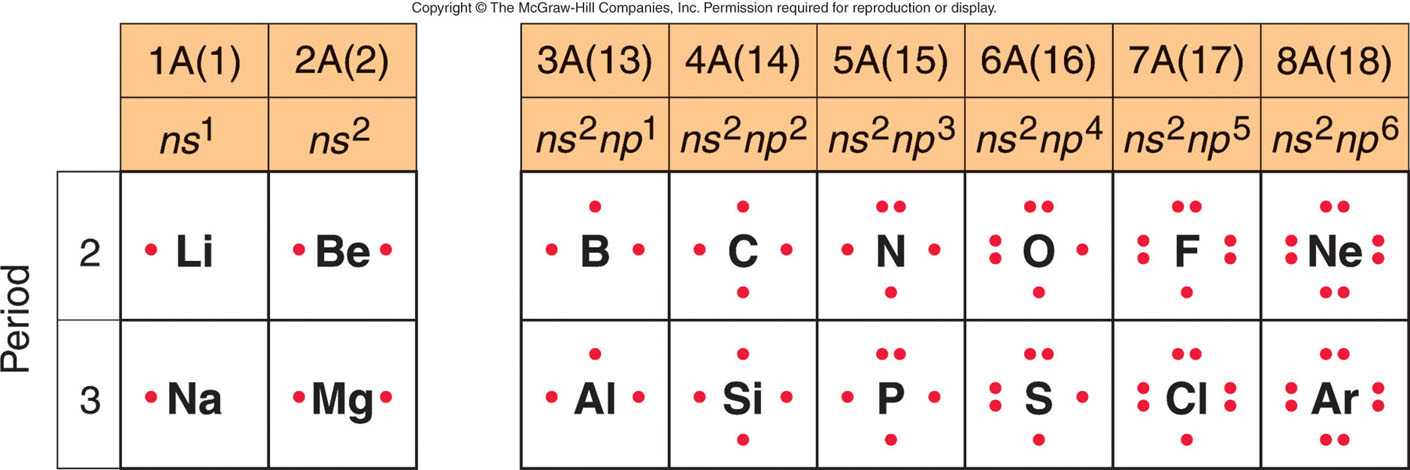 35
Lewis Dot Symbols
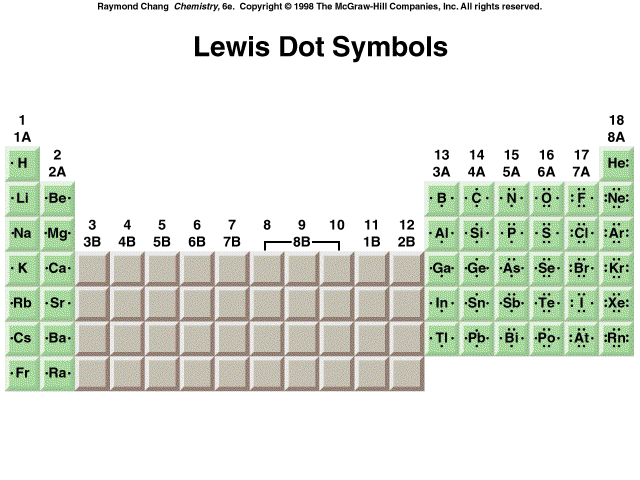 36
The Octet Rule
Chemical compounds tend to form so that each atom, by gaining, losing, or sharing electrons, has eight electrons in its highest occupied energy level.
The same number of electrons as in the nearest noble gas…
The first exception to this is hydrogen, which follows the duet rule.
The second exception is helium which does not form bonds because it is already “full” with its two electrons
37
How should two atoms share electrons?
+
7e-
7e-
8e-
8e-
F
F
F
F
F
F
F
F
lone pairs
lone pairs
single covalent bond
single covalent bond
lone pairs
lone pairs
Covalent Bond
A chemical bond in which two or more electrons are shared by two atoms.
Lewis structure of F2
38
Distribution of electron density of H2
H
H
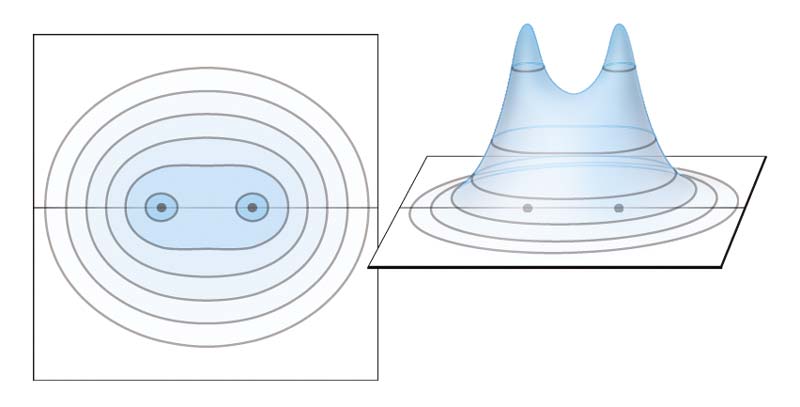 39
single covalent bonds
H
H
H
H
or
H
H
O
2e-
2e-
O
8e-
O
C
O
C
O
O
double bonds
8e-
8e-
8e-
double bonds
O
N
N
triple bond
N
N
triple bond
8e-
8e-
Lewis structure of water
+
+
Double bond – two atoms share two pairs of electrons
or
Triple bond – two atoms share three pairs of electrons
or
40
F
Covalent bonding
Fluorine has seven valence electrons
F
F
Covalent bonding
Fluorine has seven valence electrons
A second atom also has seven
F
F
Covalent bonding
Fluorine has seven valence electrons
A second atom also has seven
By sharing electrons
F
F
Covalent bonding
Fluorine has seven valence electrons
A second atom also has seven
By sharing electrons
F
F
Covalent bonding
Fluorine has seven valence electrons
A second atom also has seven
By sharing electrons
F
F
Covalent bonding
Fluorine has seven valence electrons
A second atom also has seven
By sharing electrons
F
F
Covalent bonding
Fluorine has seven valence electrons
A second atom also has seven
By sharing electrons
F
F
Covalent bonding
Fluorine has seven valence electrons
A second atom also has seven
By sharing electrons
Both end with full orbitals
Covalent bonding
Fluorine has seven valence electrons
A second atom also has seven
By sharing electrons
Both end with full orbitals
F
F
8 Valence electrons
Covalent bonding
Fluorine has seven valence electrons
A second atom also has seven
By sharing electrons
Both end with full orbitals
F
F
8 Valence electrons
H
O
Water
Each hydrogen has 1 valence electron
Each hydrogen wants 1 more		
The oxygen has 6 valence electrons
The oxygen wants 2 more
They share to make each other happy
O
Water
Put the pieces together
The first hydrogen is happy
The oxygen still wants one more
H
O
Water
The second hydrogen attaches
Every atom has full energy levels
H
H
O
Carbon dioxide
CO2 - Carbon is central atom ( I have to tell you)
Carbon has  4 valence electrons
Wants 4 more
Oxygen has 6 valence electrons
Wants 2 more
C
O
Carbon dioxide
Attaching 1 oxygen leaves the oxygen 1 short and the carbon 3 short
C
O
O
Carbon dioxide
Attaching the second oxygen leaves both oxygen 1 short and the carbon 2 short
C
O
O
Carbon dioxide
The only solution is to share more
C
O
O
Carbon dioxide
The only solution is to share more
C
O
Carbon dioxide
The only solution is to share more
O
C
O
Carbon dioxide
The only solution is to share more
O
C
O
Carbon dioxide
The only solution is to share more
O
C
Carbon dioxide
The only solution is to share more
O
C
O
Carbon dioxide
The only solution is to share more
Requires two double bonds 
Each atom gets to count all the atoms in the bond
O
C
O
Carbon dioxide
The only solution is to share more
Requires two double bonds 
Each atom gets to count all the atoms in the bond
8 valence electrons
O
C
O
Carbon dioxide
The only solution is to share more
Requires two double bonds 
Each atom gets to count all the atoms in the bond
8 valence electrons
O
C
O
Carbon dioxide
The only solution is to share more
Requires two double bonds 
Each atom gets to count all the atoms in the bond
8 valence electrons
O
C
O
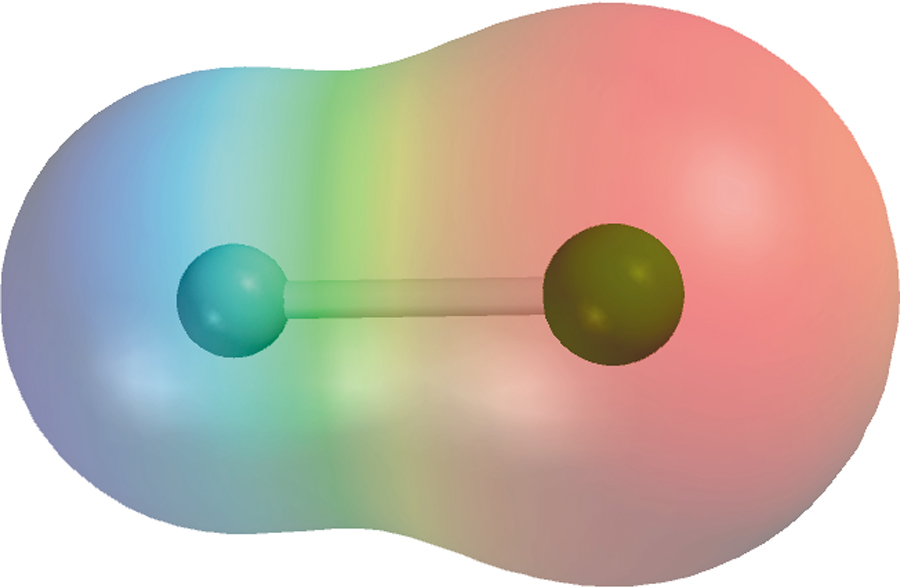 F
H
F
H
Polar Covalent Bond
A covalent bond with greater electron density around one of the two atoms
electron rich
region
electron poor
region
e- poor
e- rich
d+
d-
67
Electron density distributions in 
H2, F2, and HF.
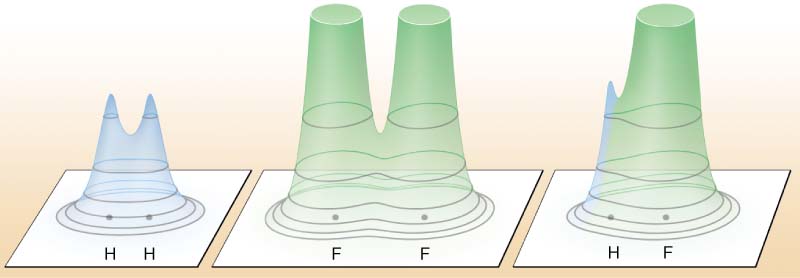 68
Metallic Bonds
How atoms are held together in the solid.
Metals hold onto there valence electrons very weakly.
Think of them as positive ions floating in a sea of electrons.
+
+
+
+
+
+
+
+
+
+
+
+
Sea of Electrons
Electrons are free to move through the solid.
Metals conduct electricity.
Metals are Malleable
Hammered into shape (bend).
Ductile - drawn into wires.
+
+
+
+
+
+
+
+
+
+
+
+
Malleable
+
+
+
+
+
+
+
+
+
+
+
+
Malleable
Electrons allow atoms to slide by.
Three models of chemical bonding
Ionic
Covalent
Metallic
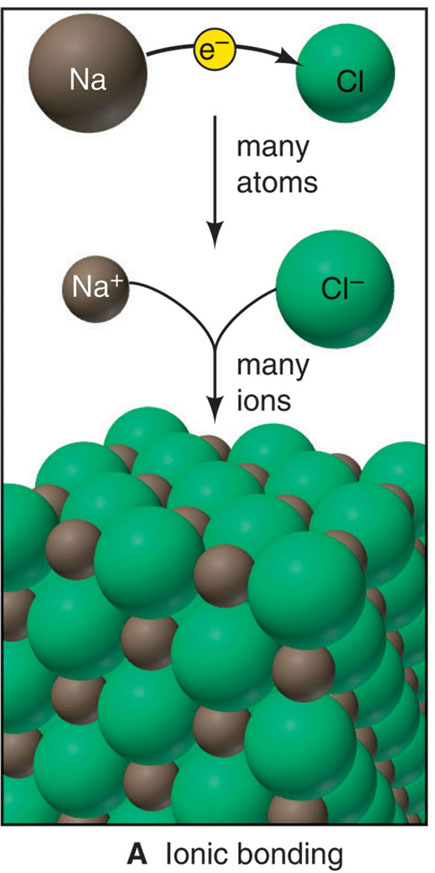 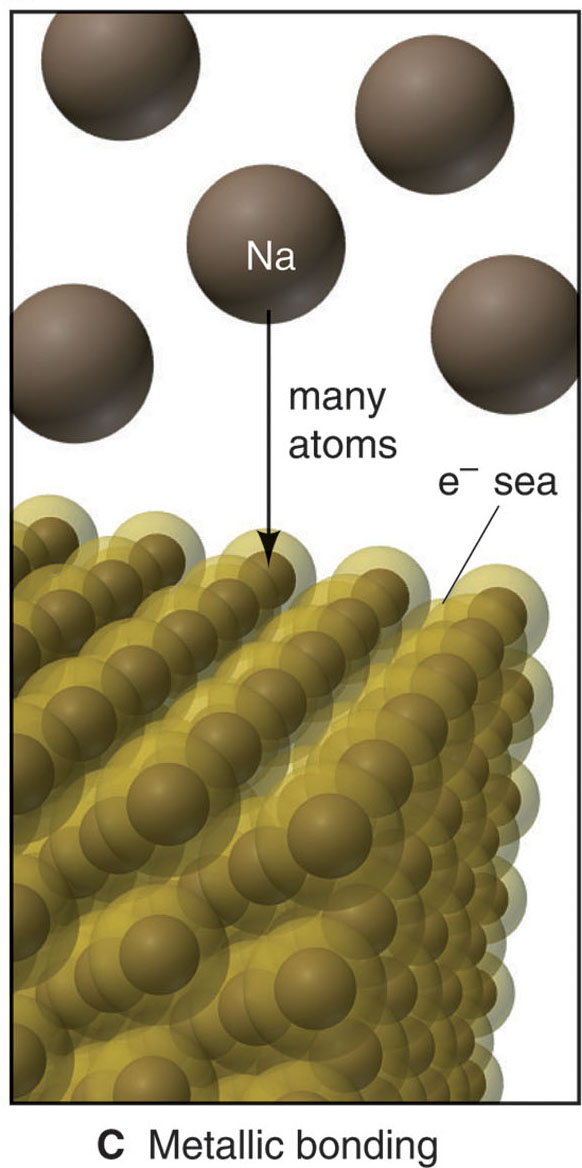 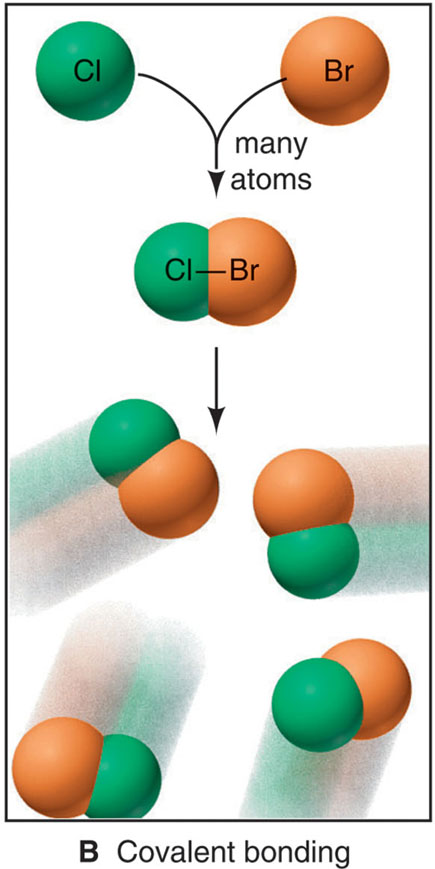 Electron transfer
Electron sharing
Electron pooling
THE
END